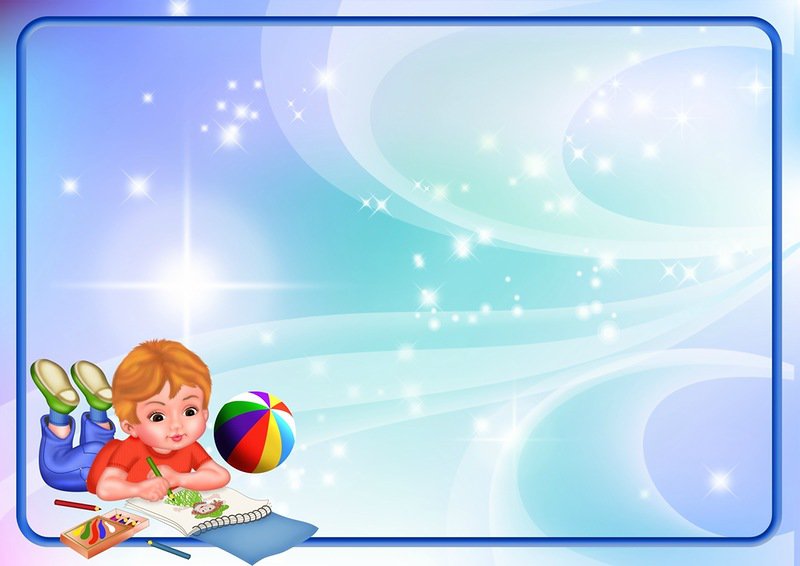 Развивающая среда в       группе № 12


                               Подготовила: Лопарева СИ
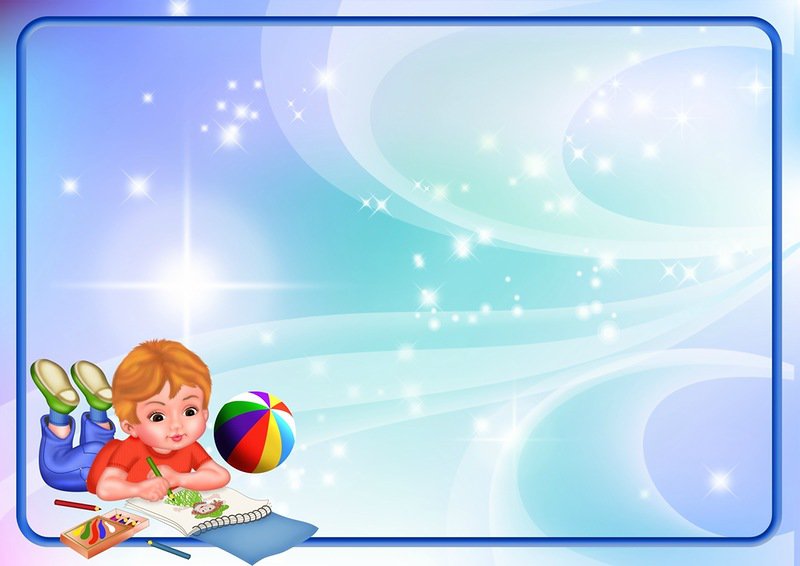 Уголок речевого творчества и книг
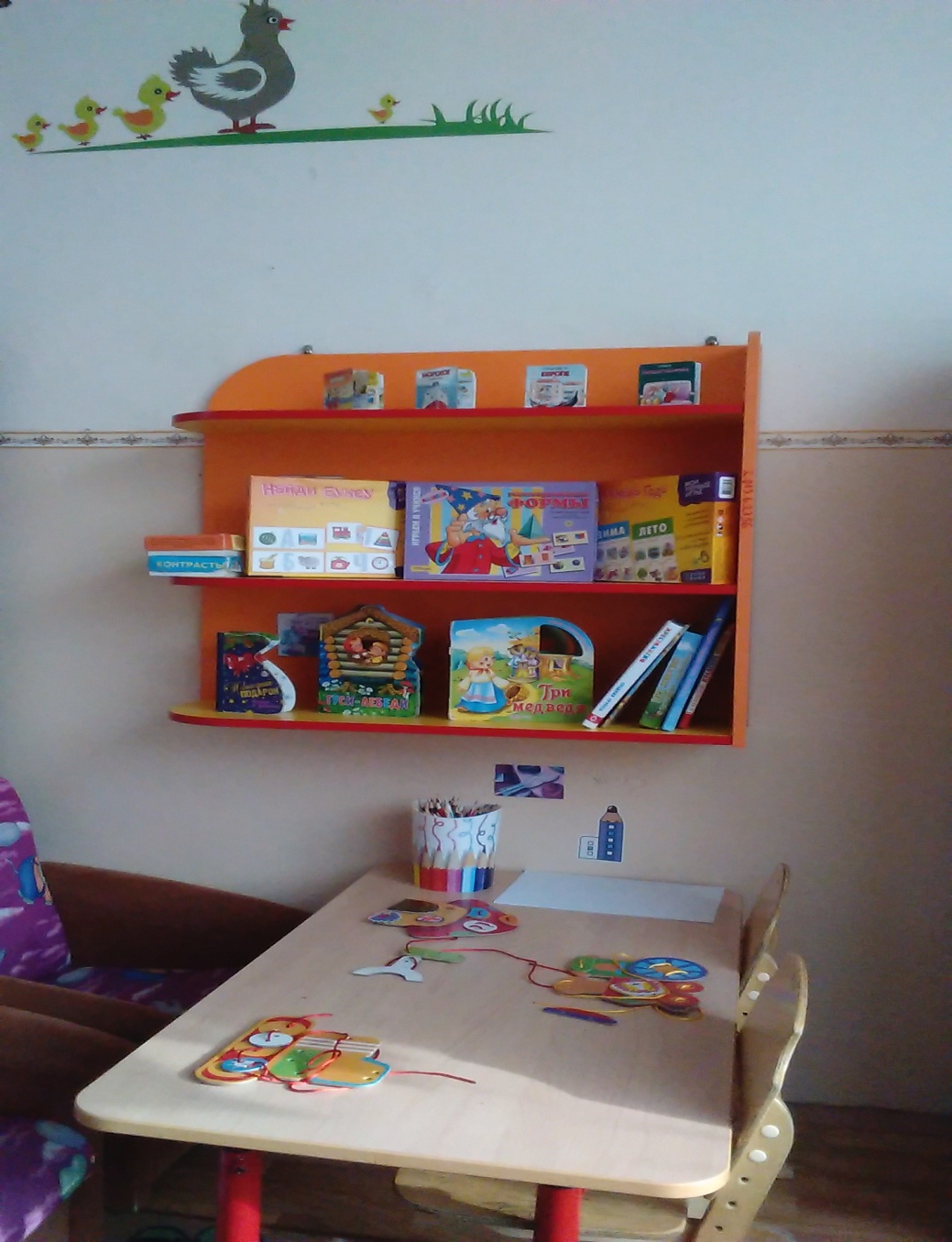 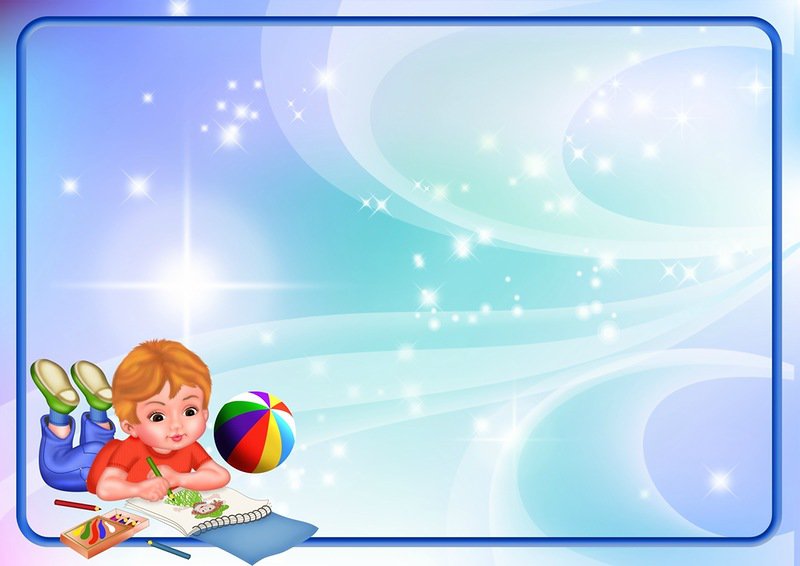 "ФИЗКУЛЬТУРНЫЙ УГОЛОК"Наш спортивный уголокНикогда не одинок.
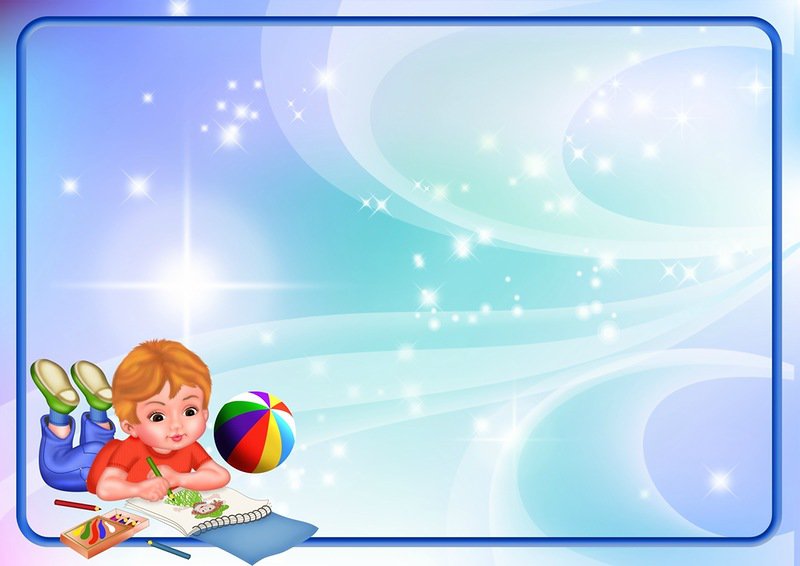 Узнаем мир животных
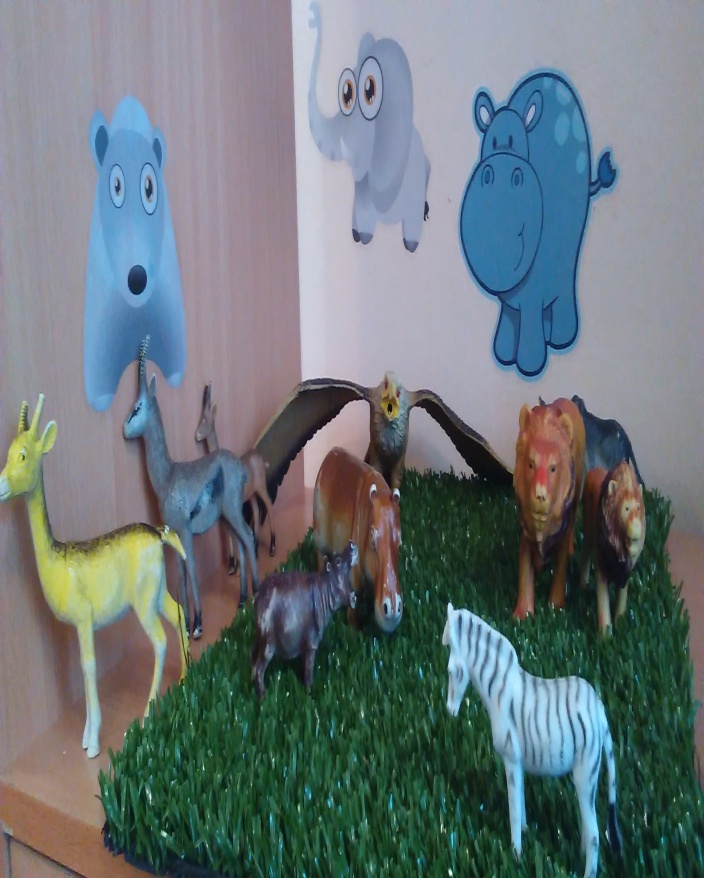 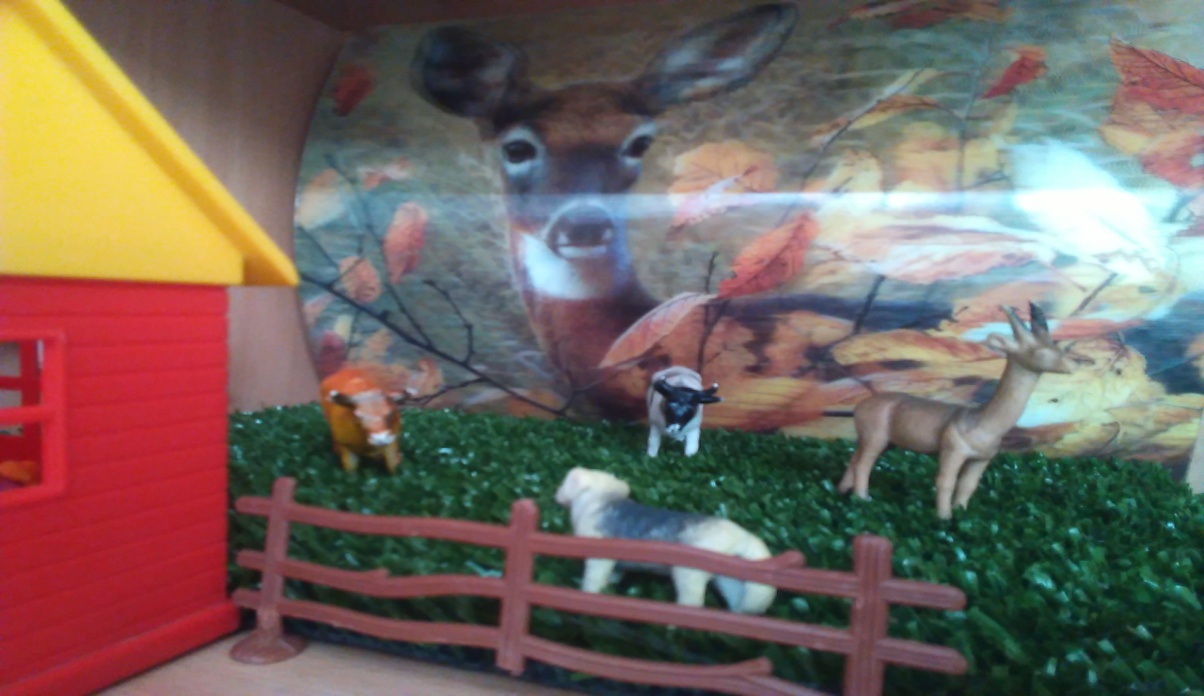 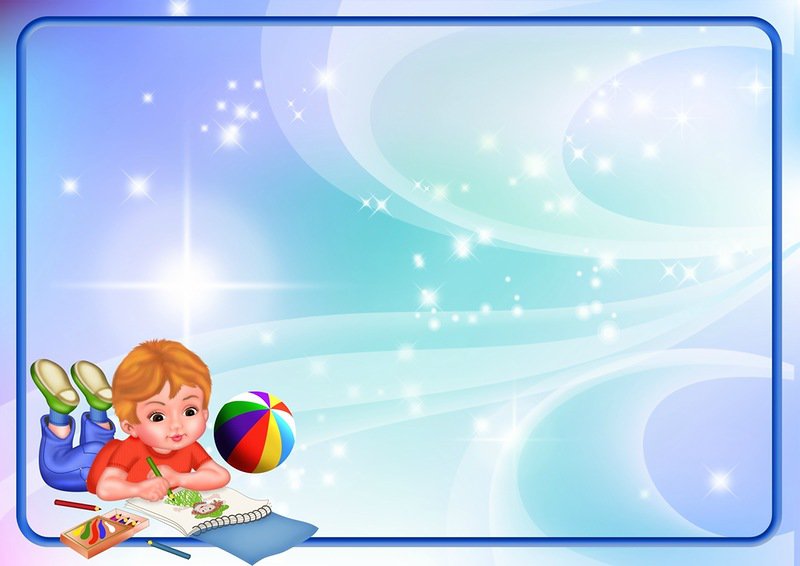 Центр Гигиены
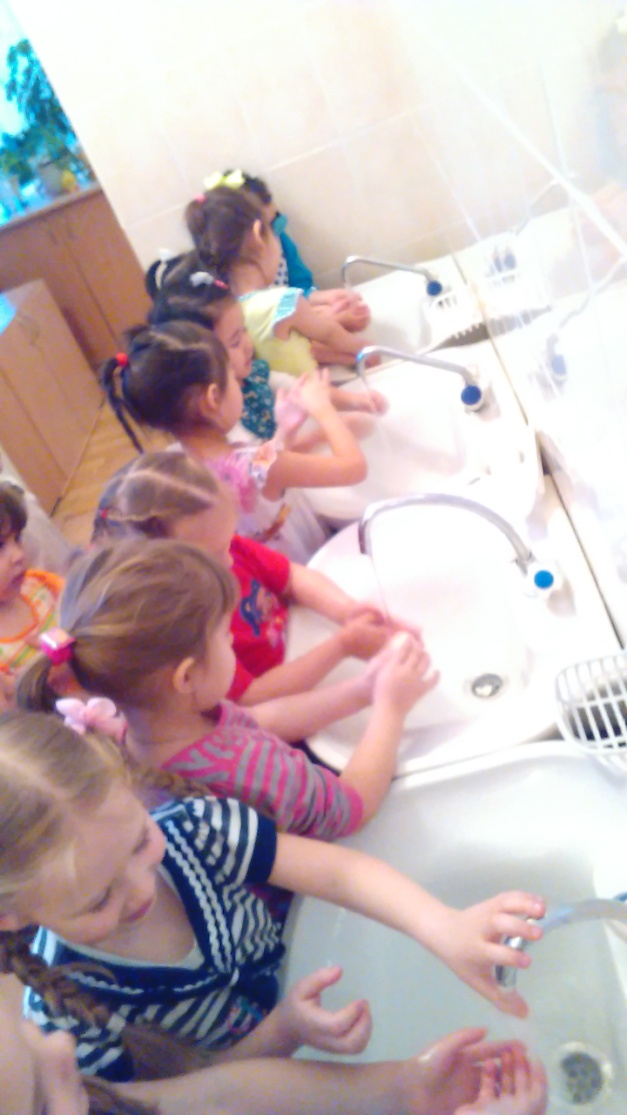 Тра-та-та Тра-та-таГде там прячется водаВыходи водица Мы хотим у мыться
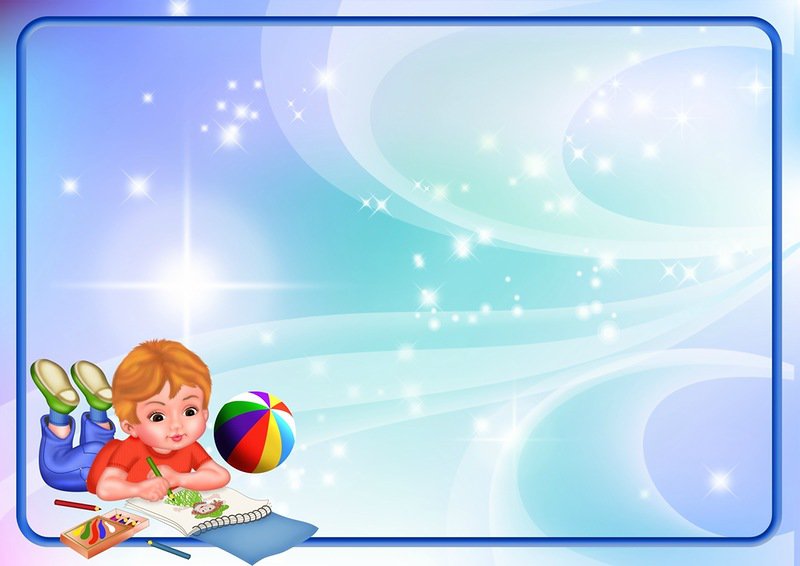 Место для уединения
Игровая зона                     кухнямагазин
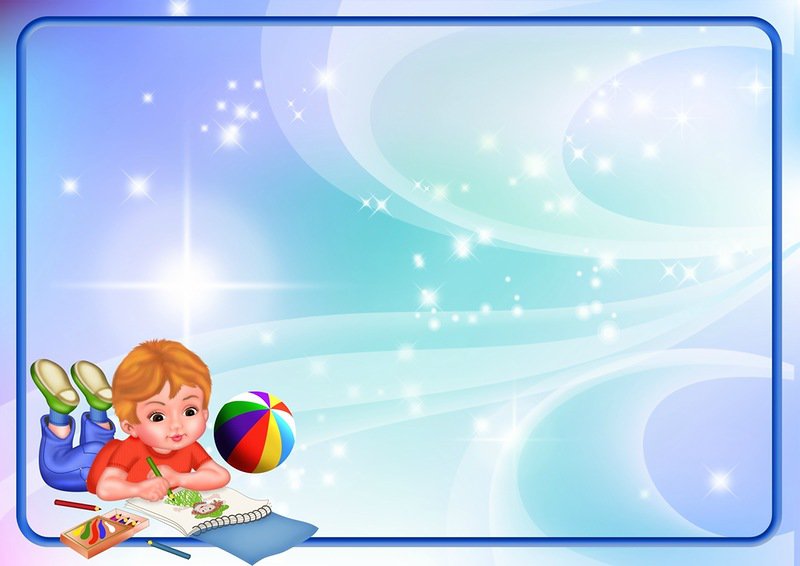 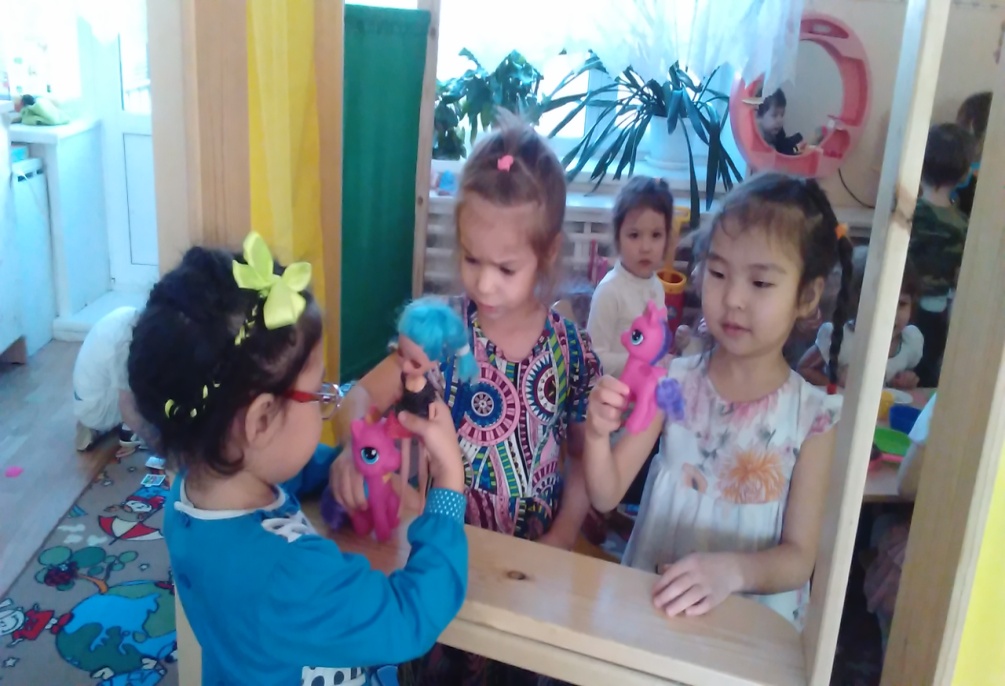 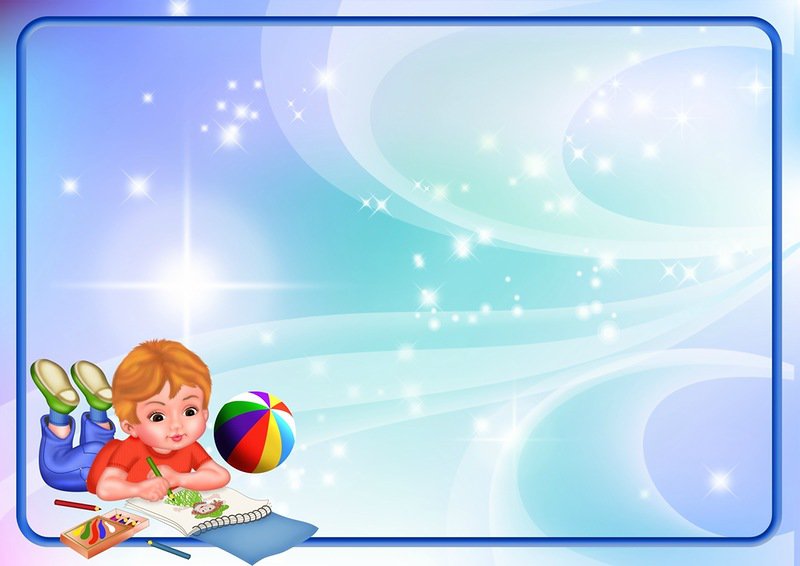 Парикмахерский наш уголок
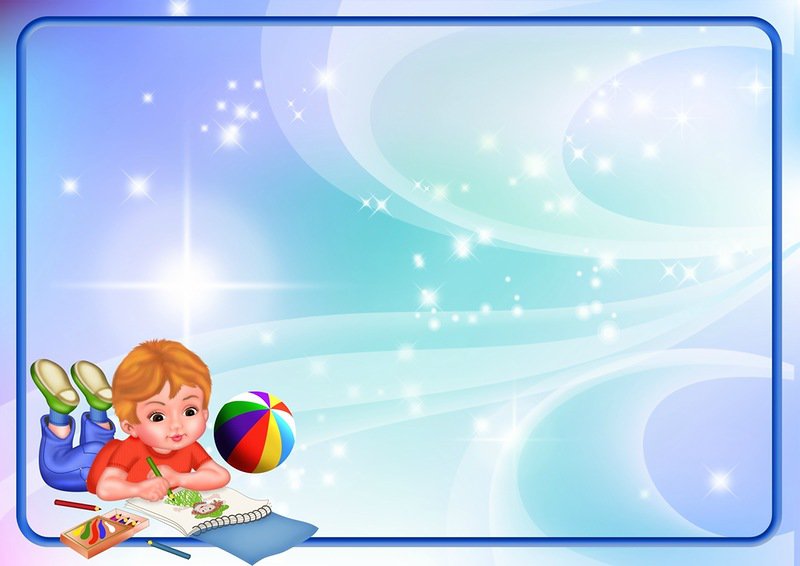 Уголок Безопасности
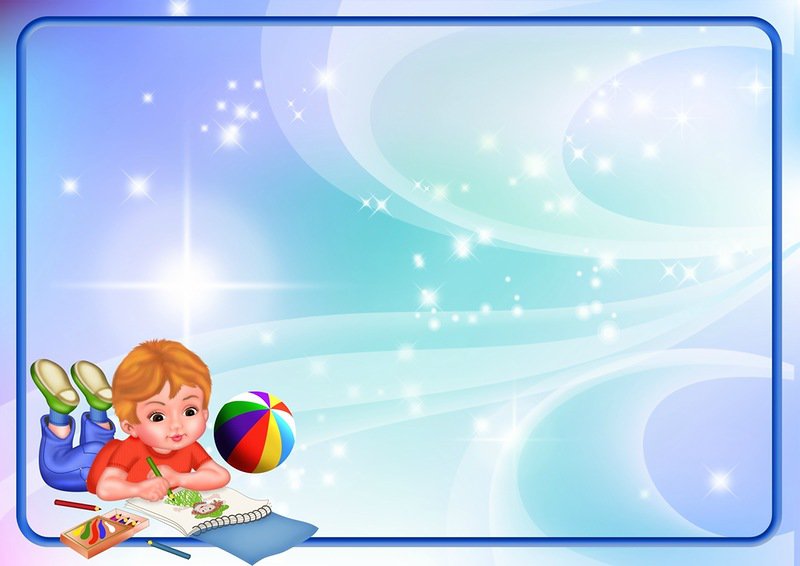 Чтобы к труду мы привыкали,Есть конструктивный уголок.
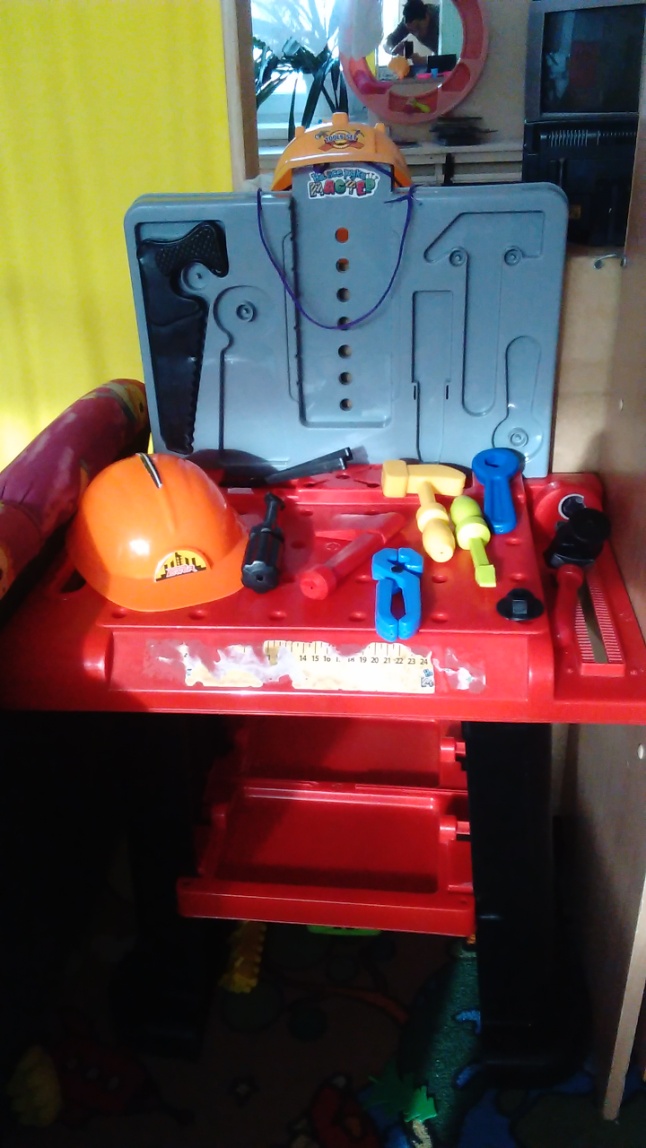 Театральный уголок
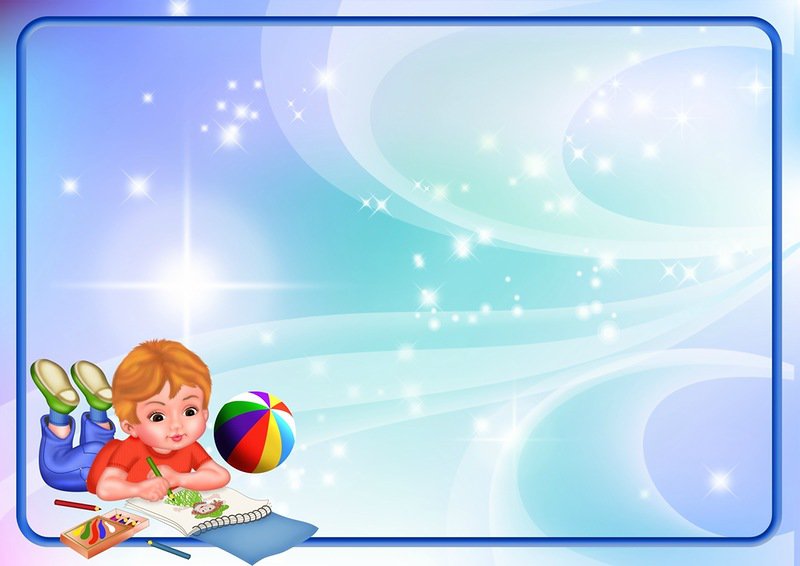 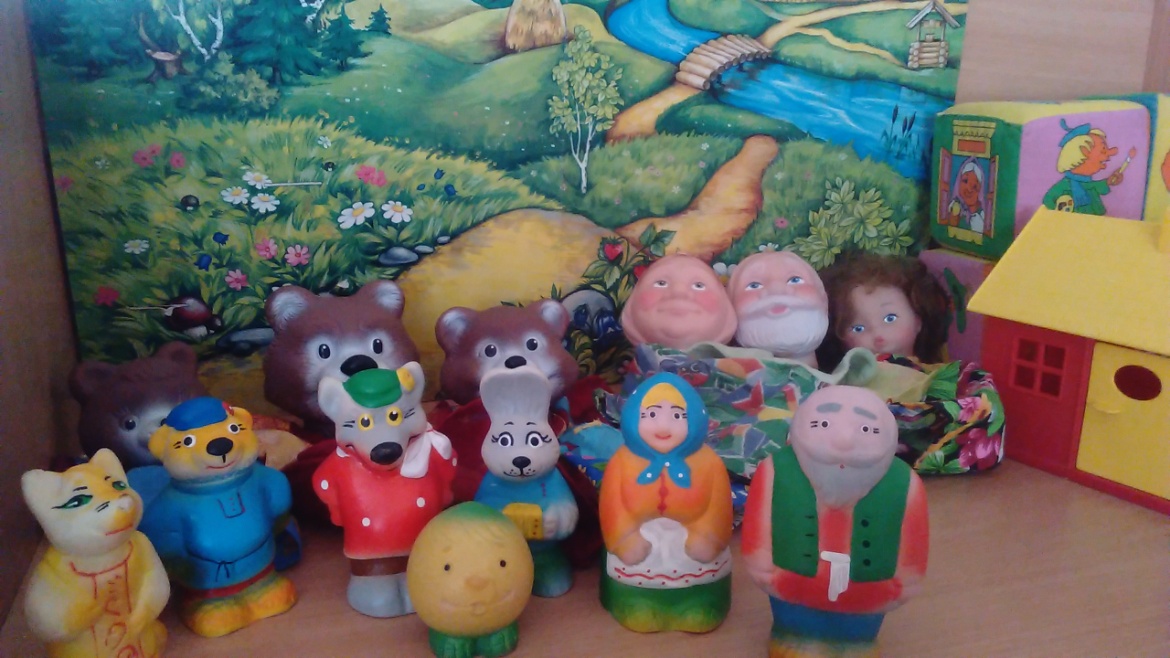 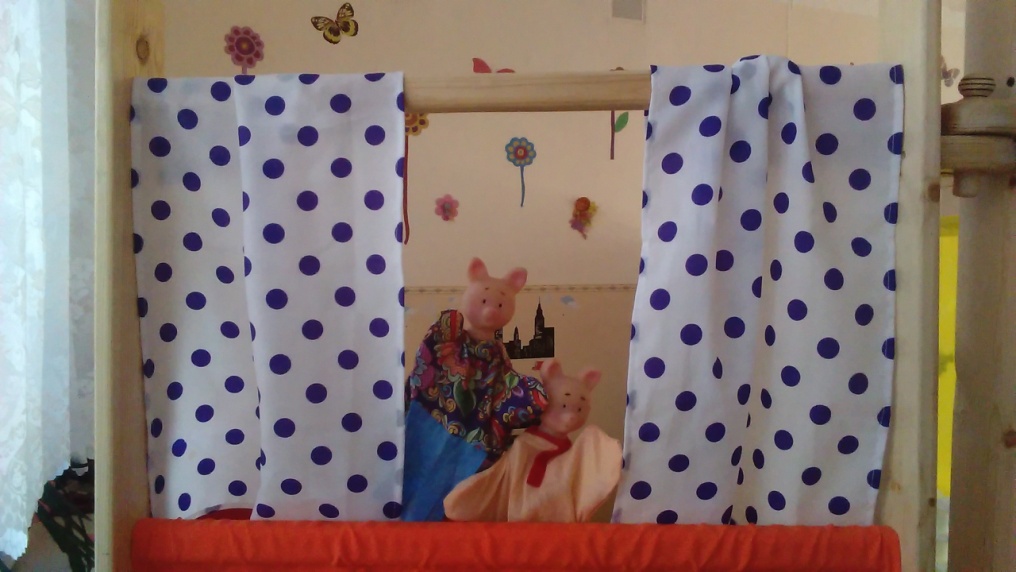 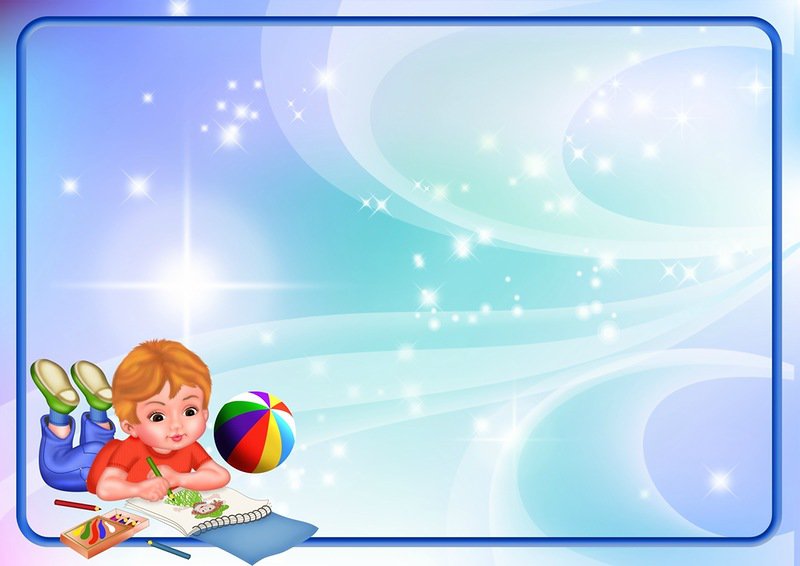 Музыкальный уголок
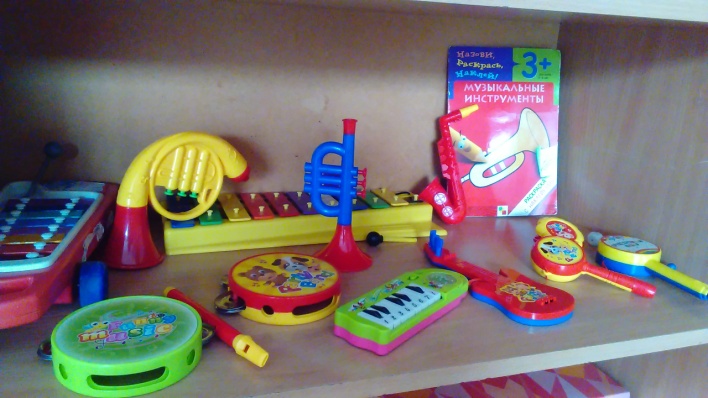 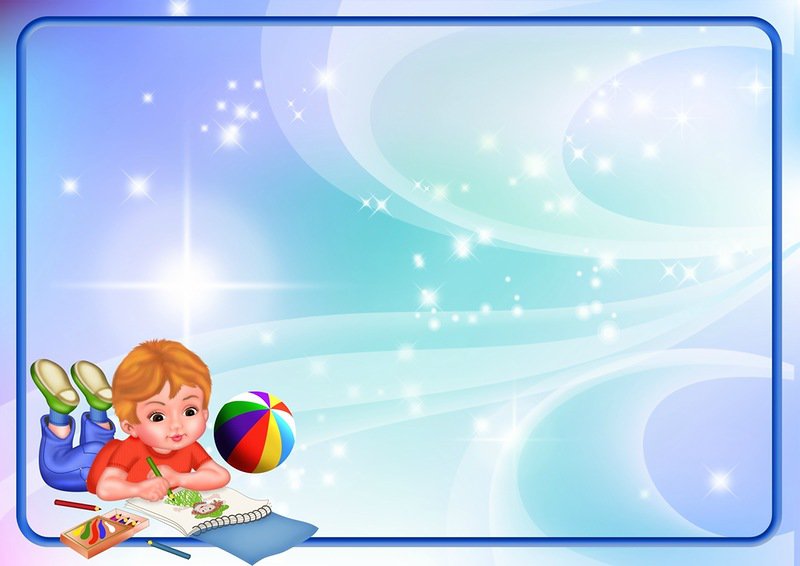 Уголок патриотизма
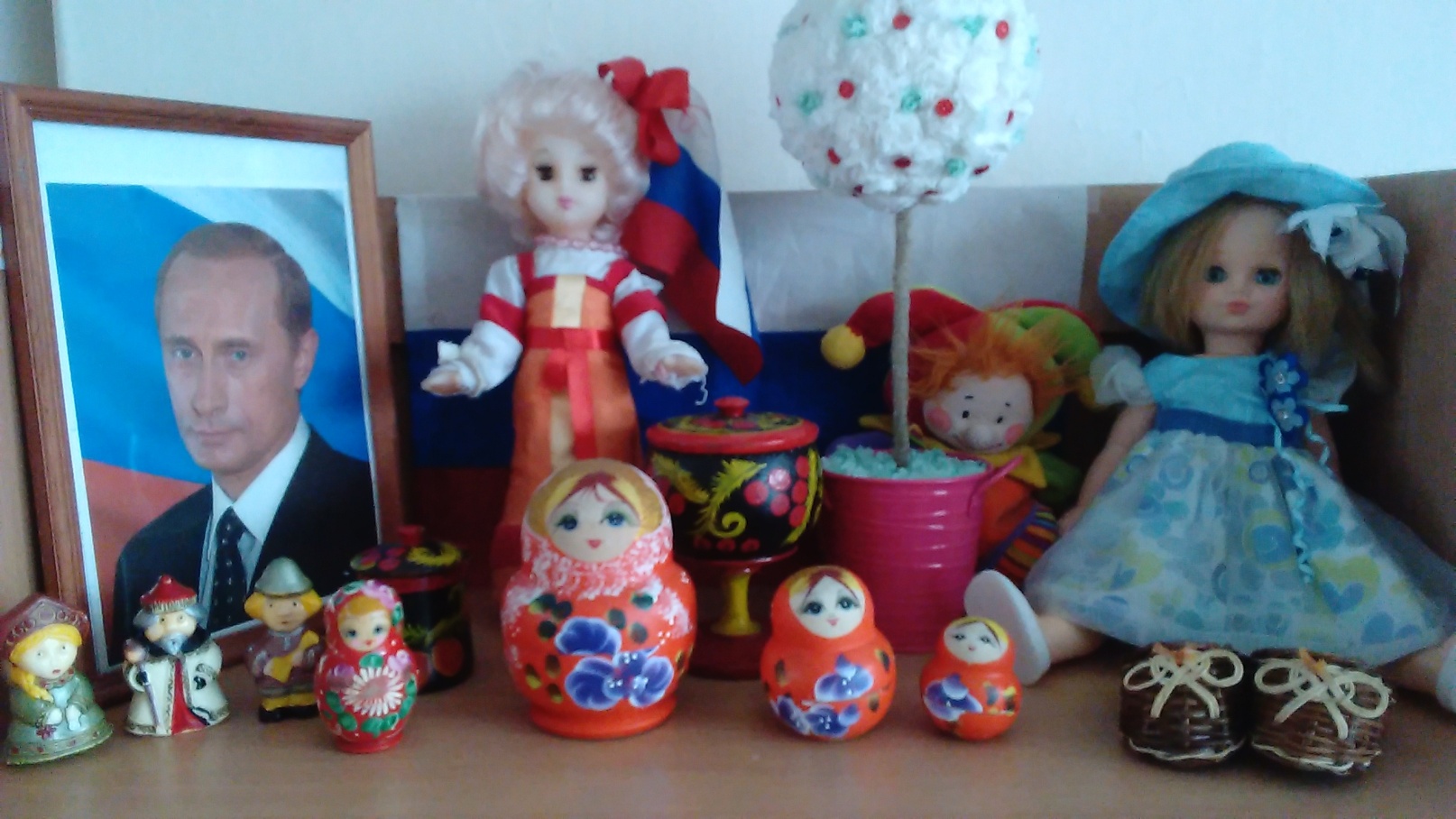 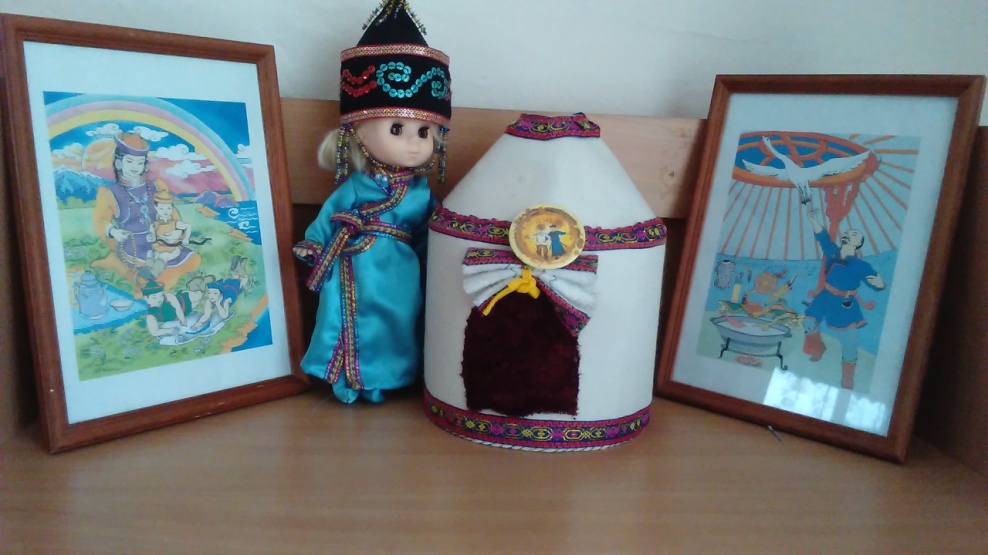 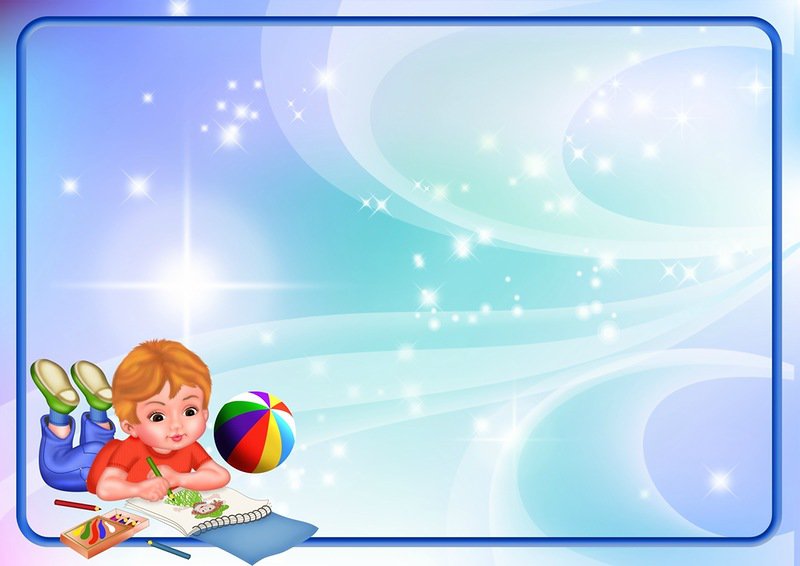 Медицинский уголок
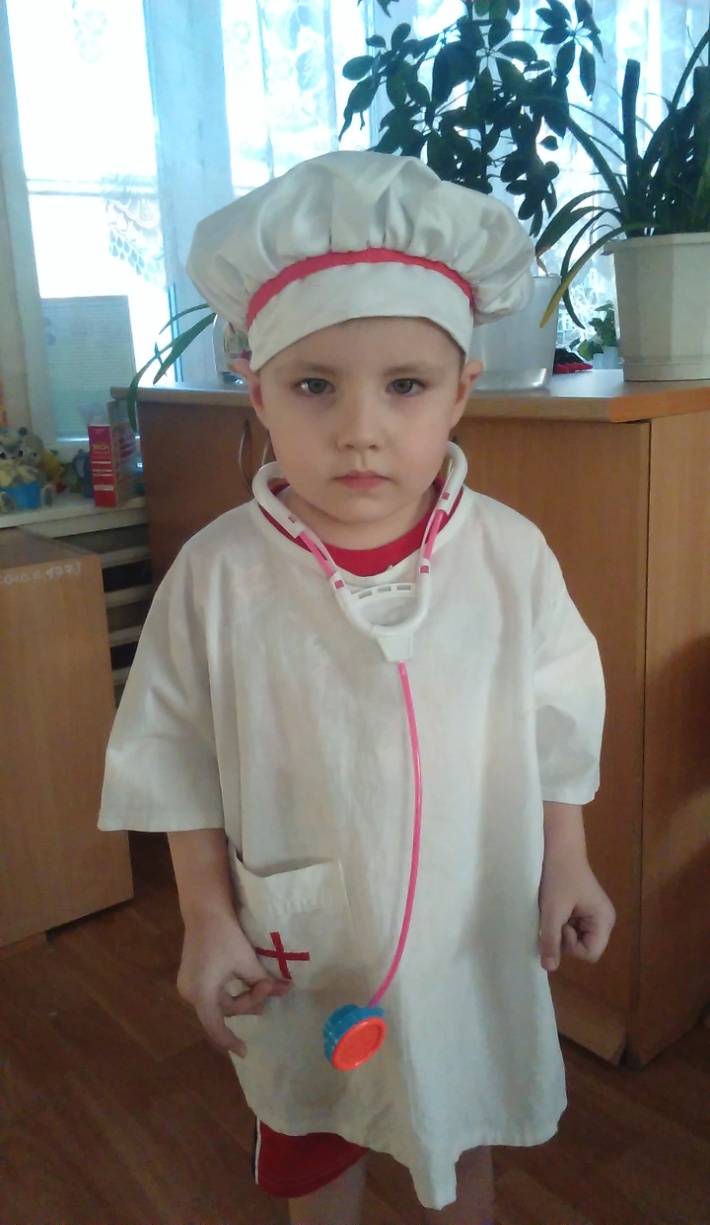 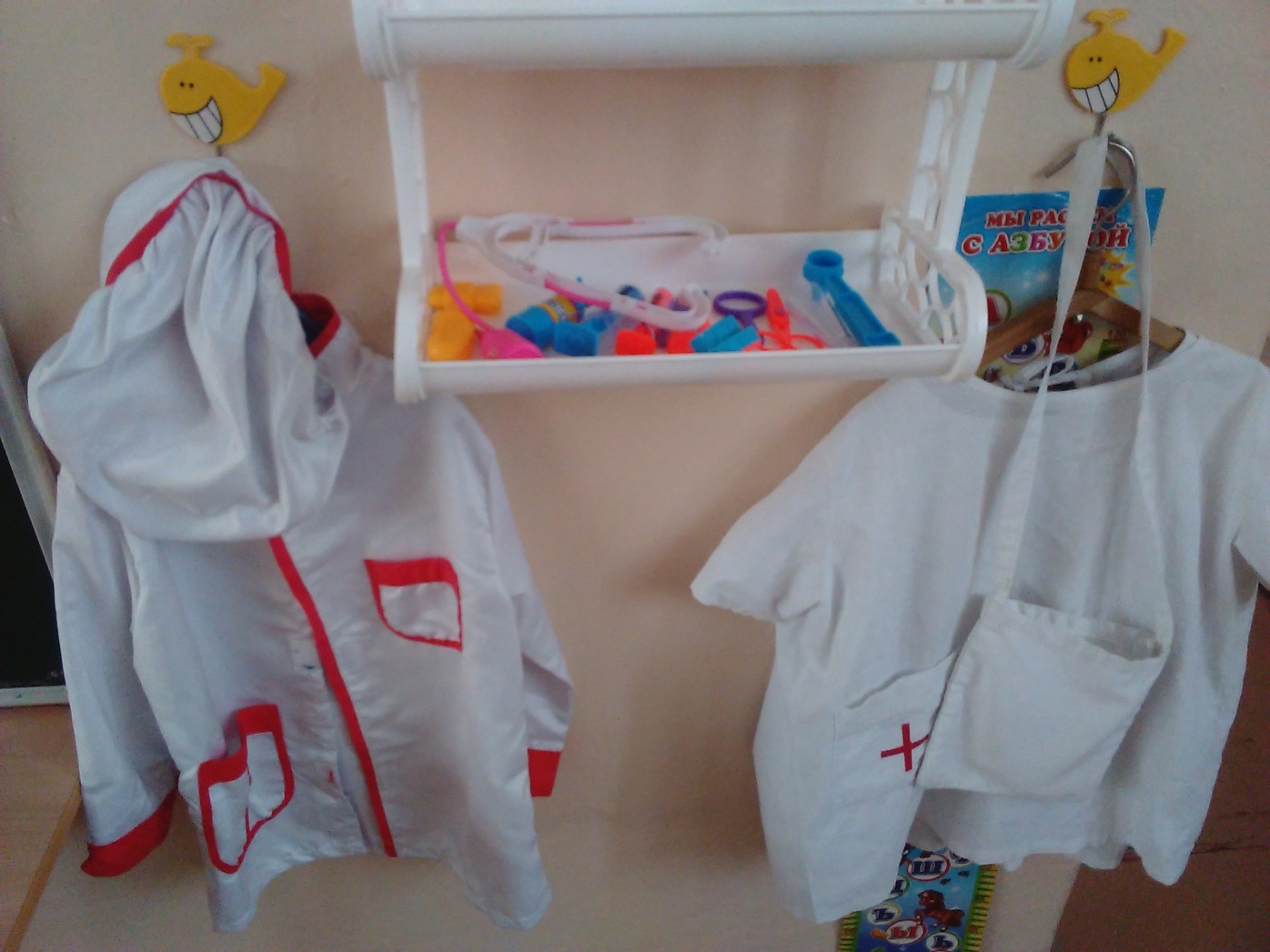 Уголок природы и экспериментов
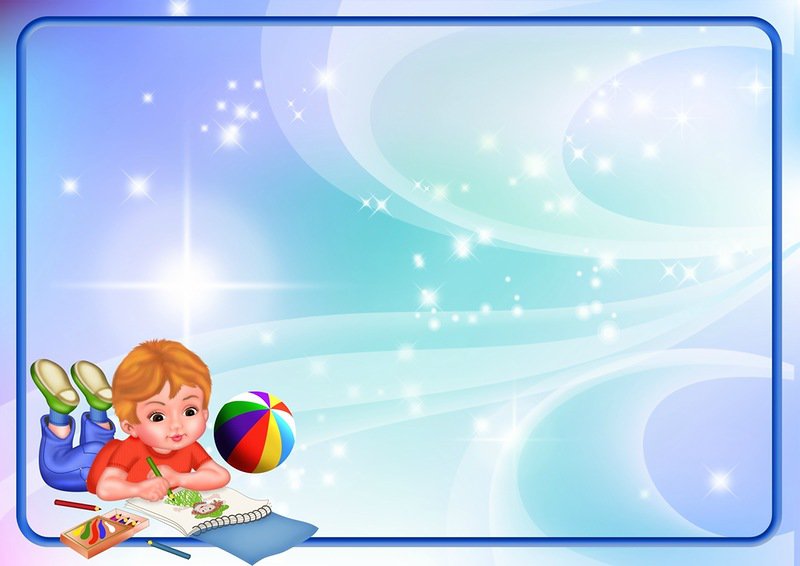 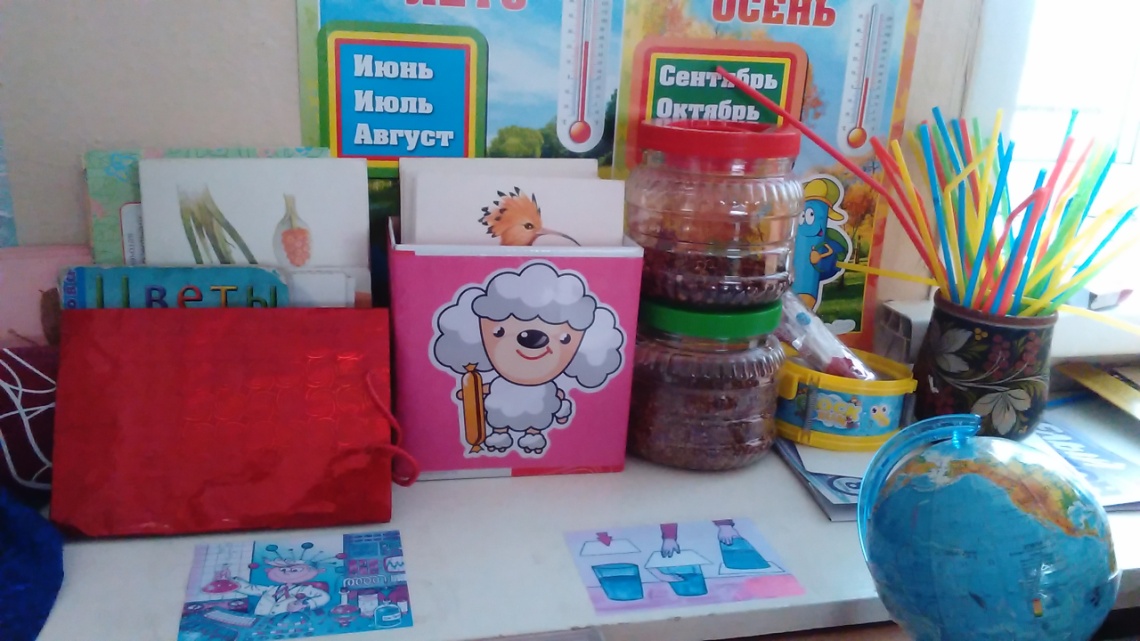 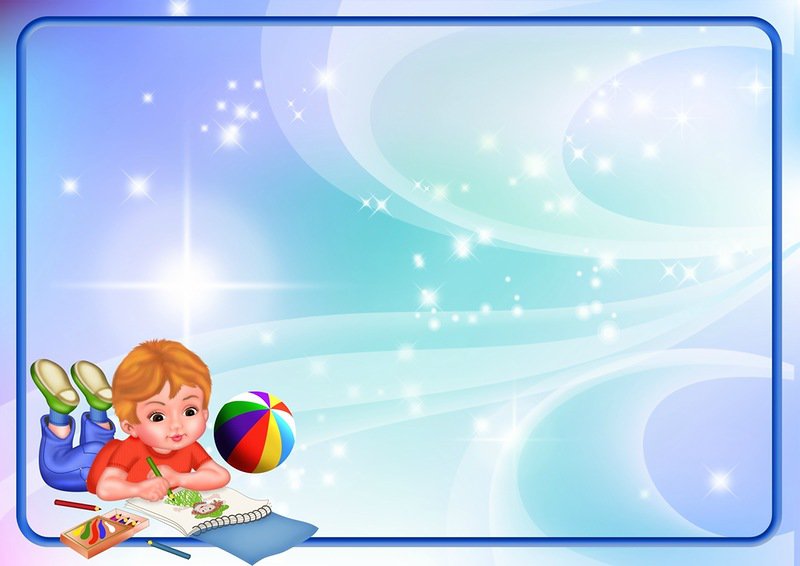 Наша группа
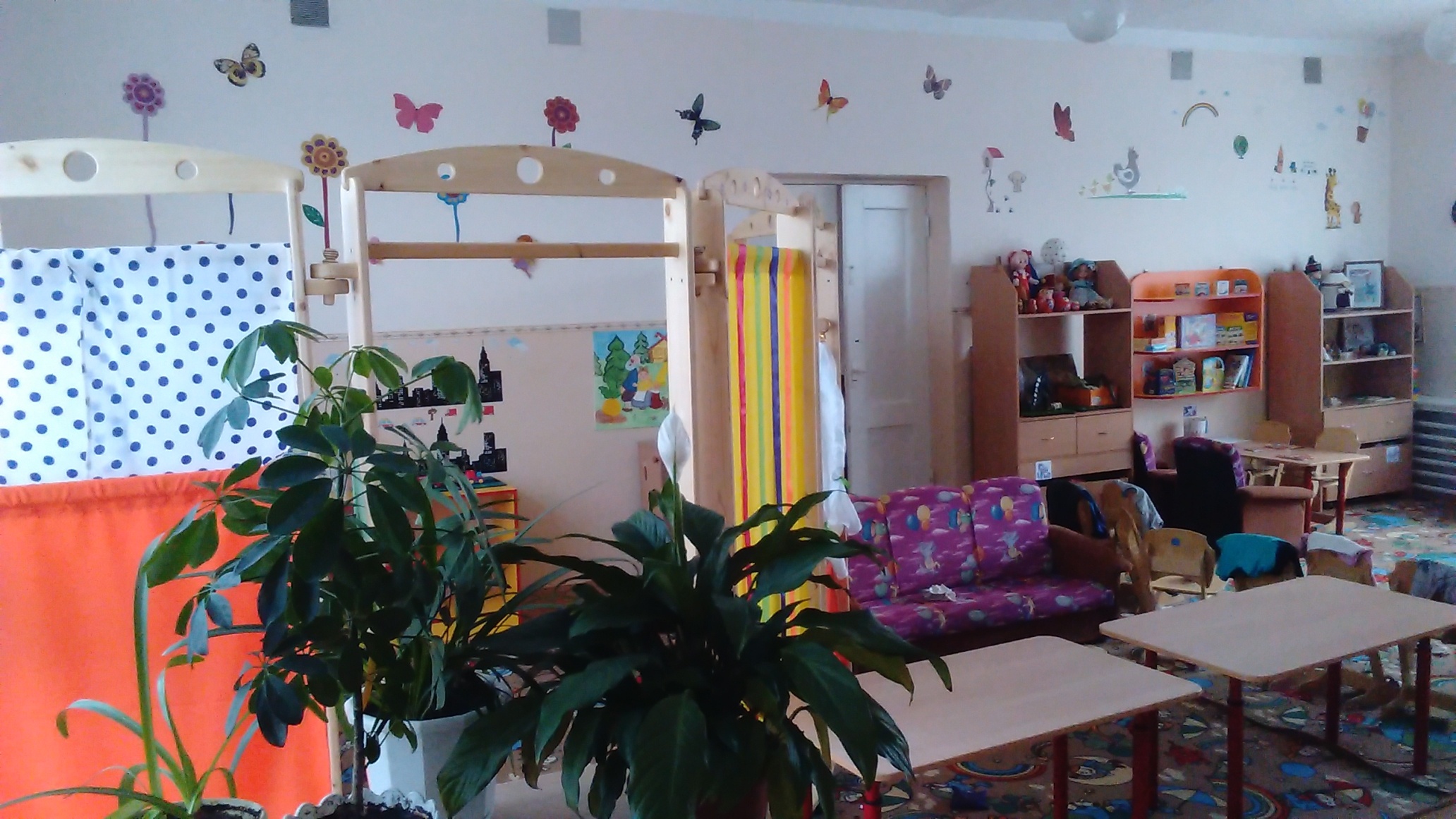 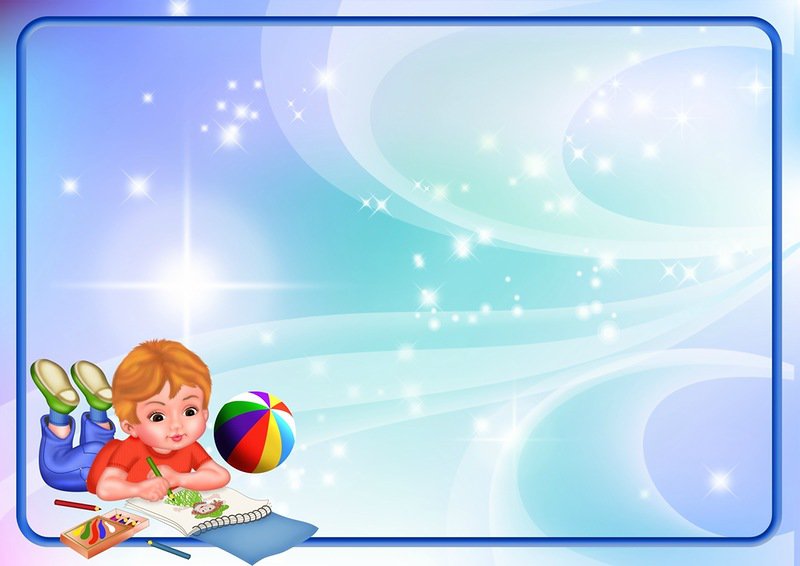 Весело в саду у нас,Здесь проводим время класс!Здесь с друзьями мы играем,Веселимся и гуляем.